19. sajandi ironback diivani  restaureerimine
Restoration of 19th Century Ironback Sofa
MARLEN KÄIGE
Juhendaja / Supervisor: Annes Hermann
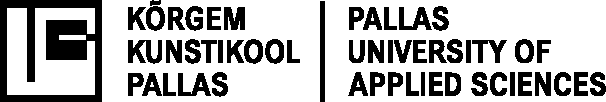 MÖÖBLIOSAKOND / DEPARTMENT OF FURNITURE 2024
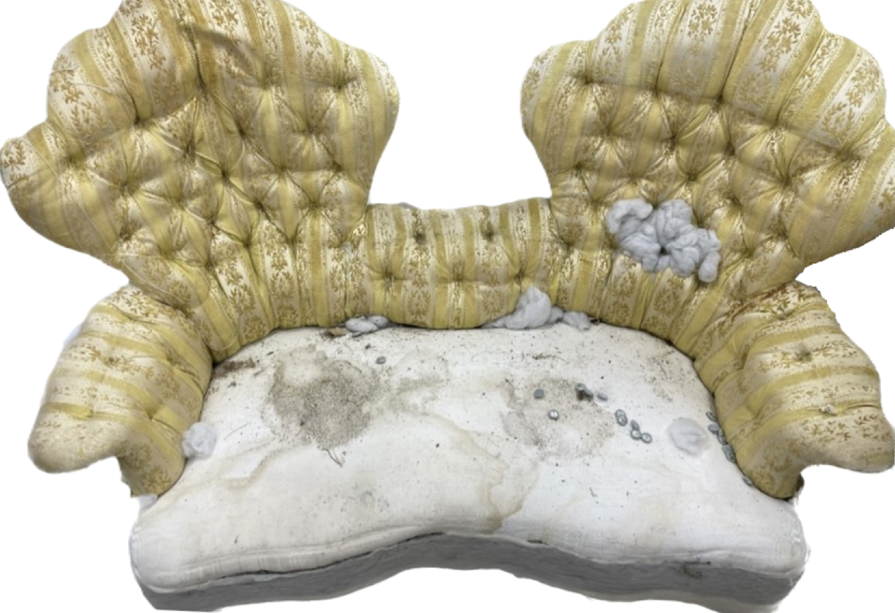 Käsitletavad teemad
Teema tutvustus
Konstruktsiooni kujunemine 
Restaureeritava diivani algseisund
Restaureerimisprotsess
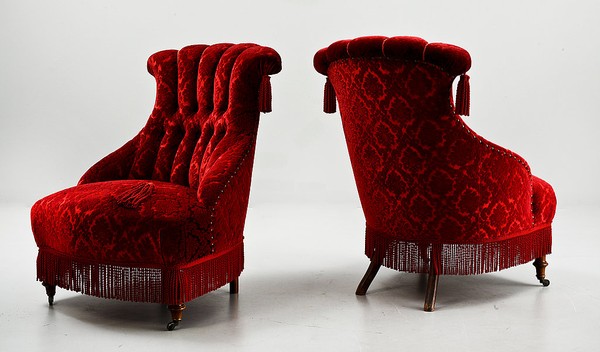 Skandinaavias tuntud Emma stiilis  toolid
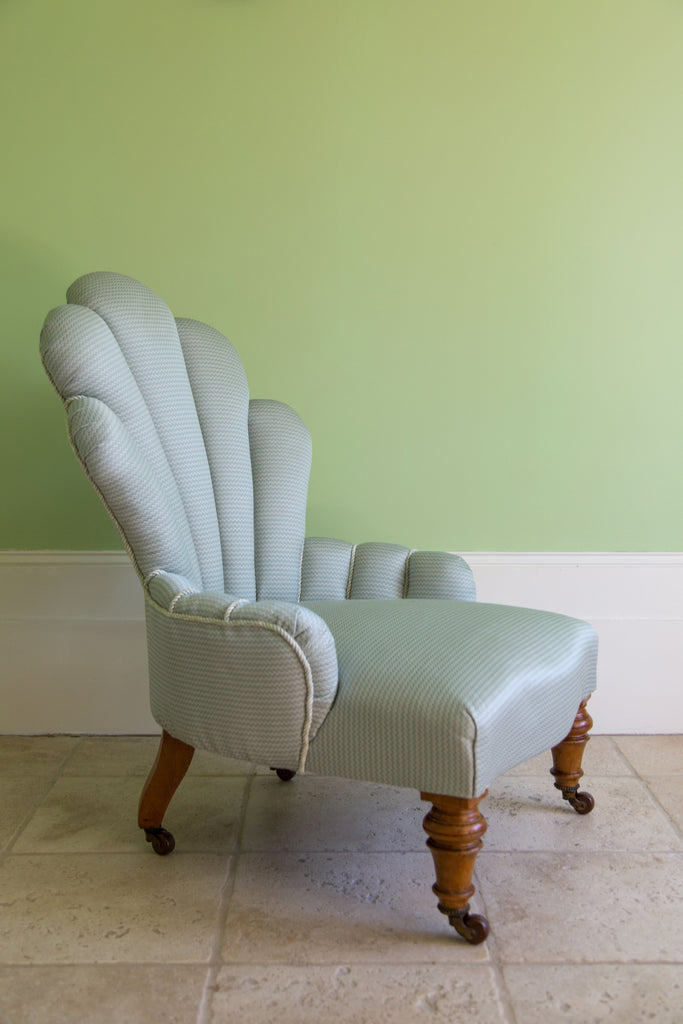 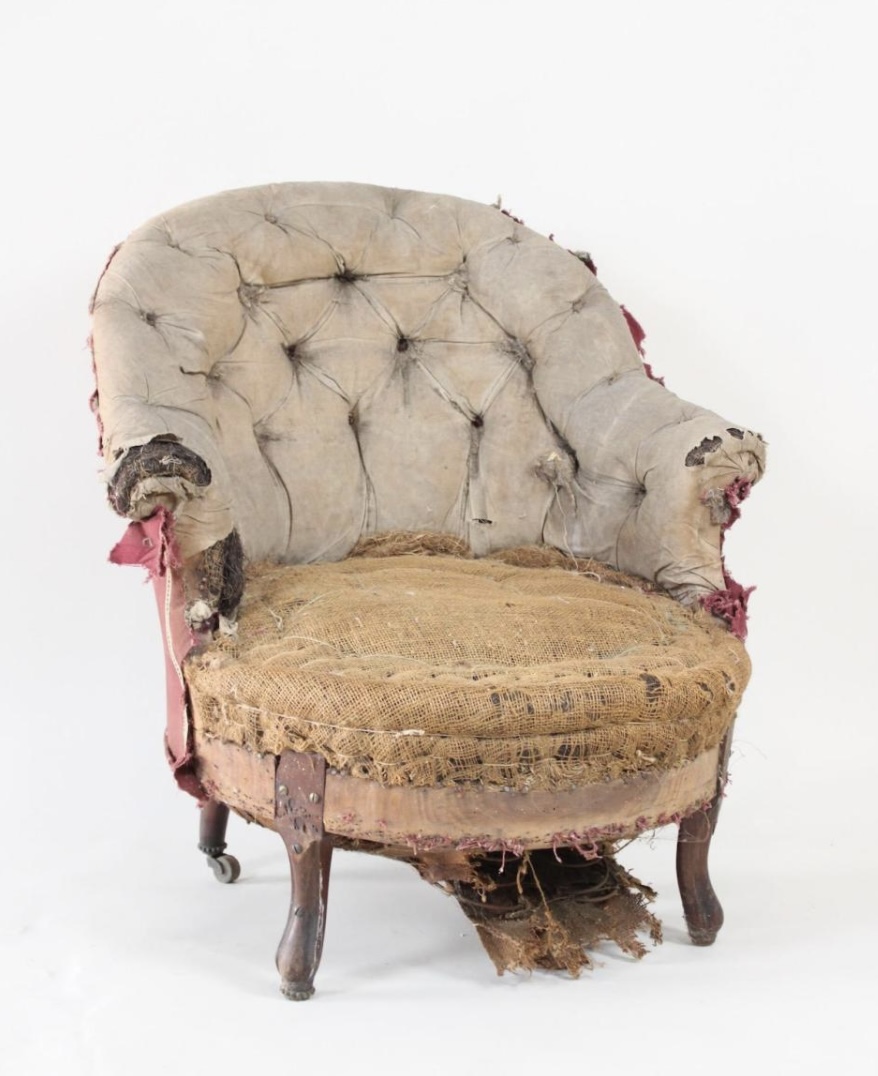 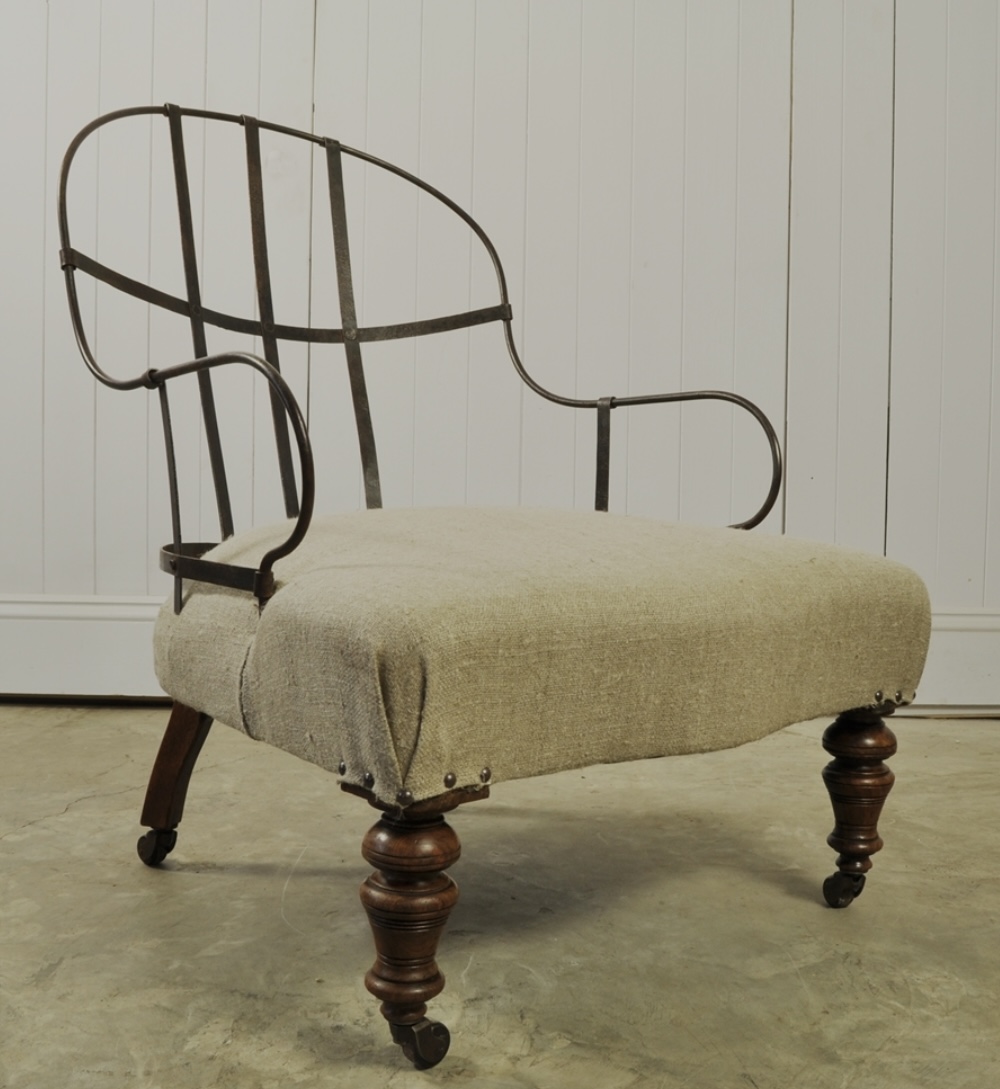 Sarnased esemed
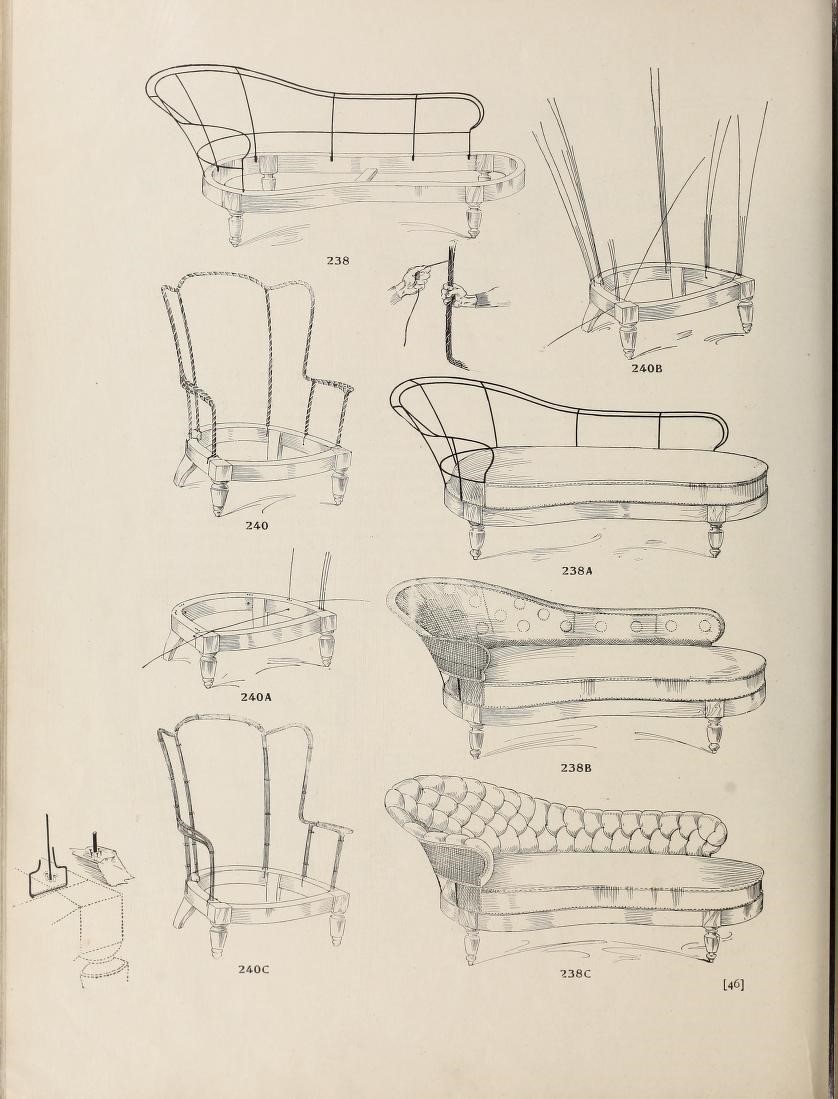 Konstruktsiooni lahendused
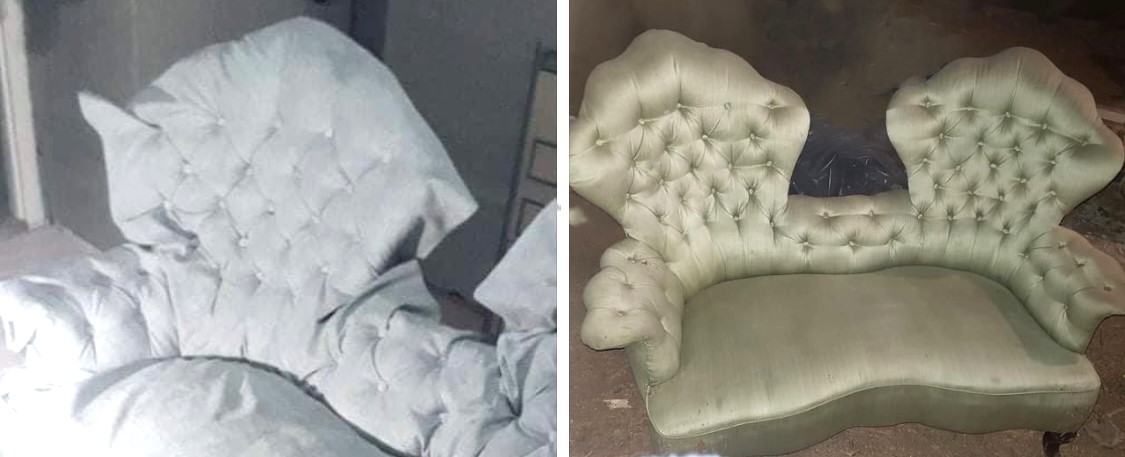 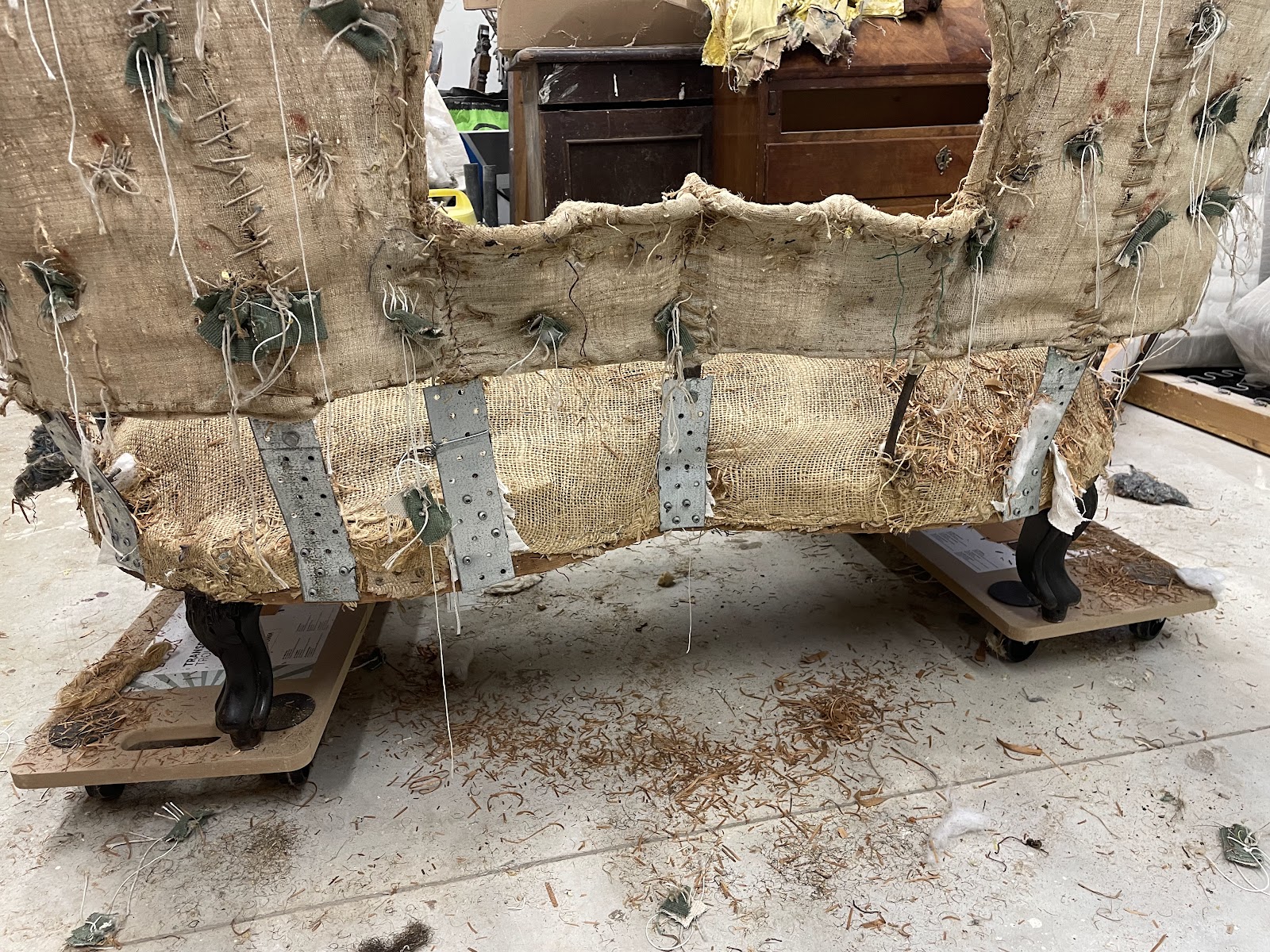 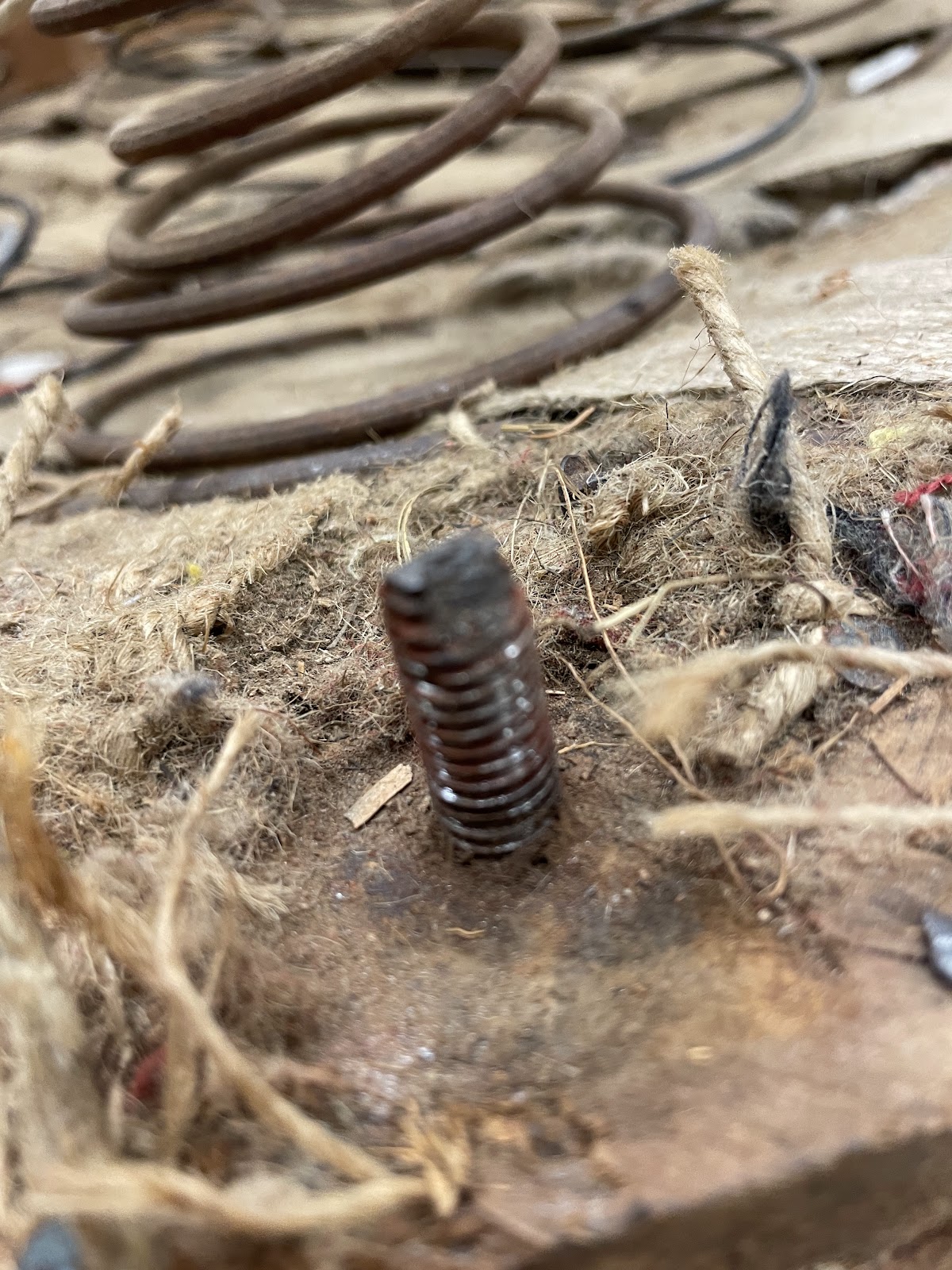 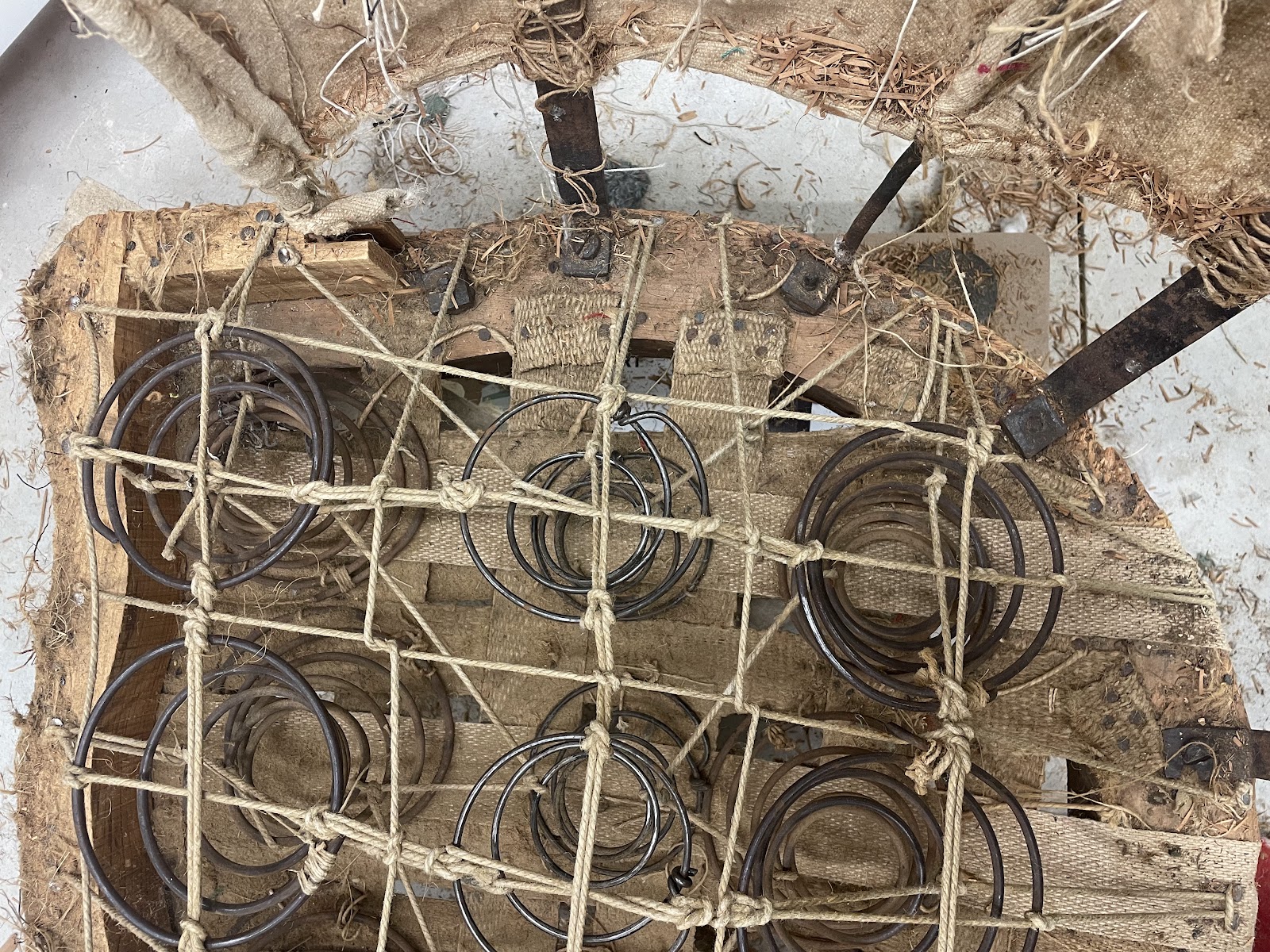 Seljatoe konstruktsiooni tugevdamiseks oli varasemalt lisatud metallplaate
Metallkonstruktsioon on puitraamile kinnitatud poltide ja kruvidega
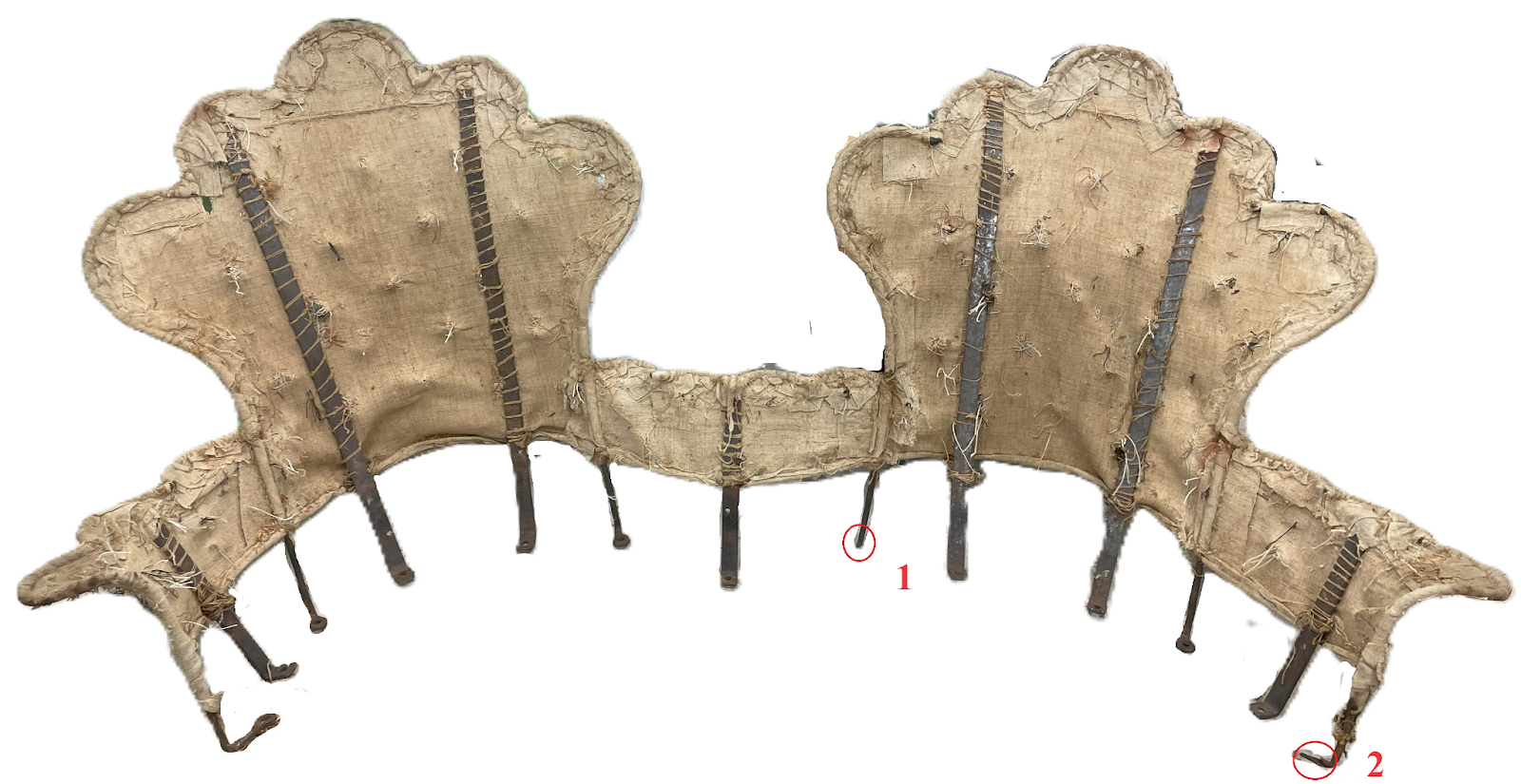 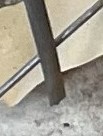 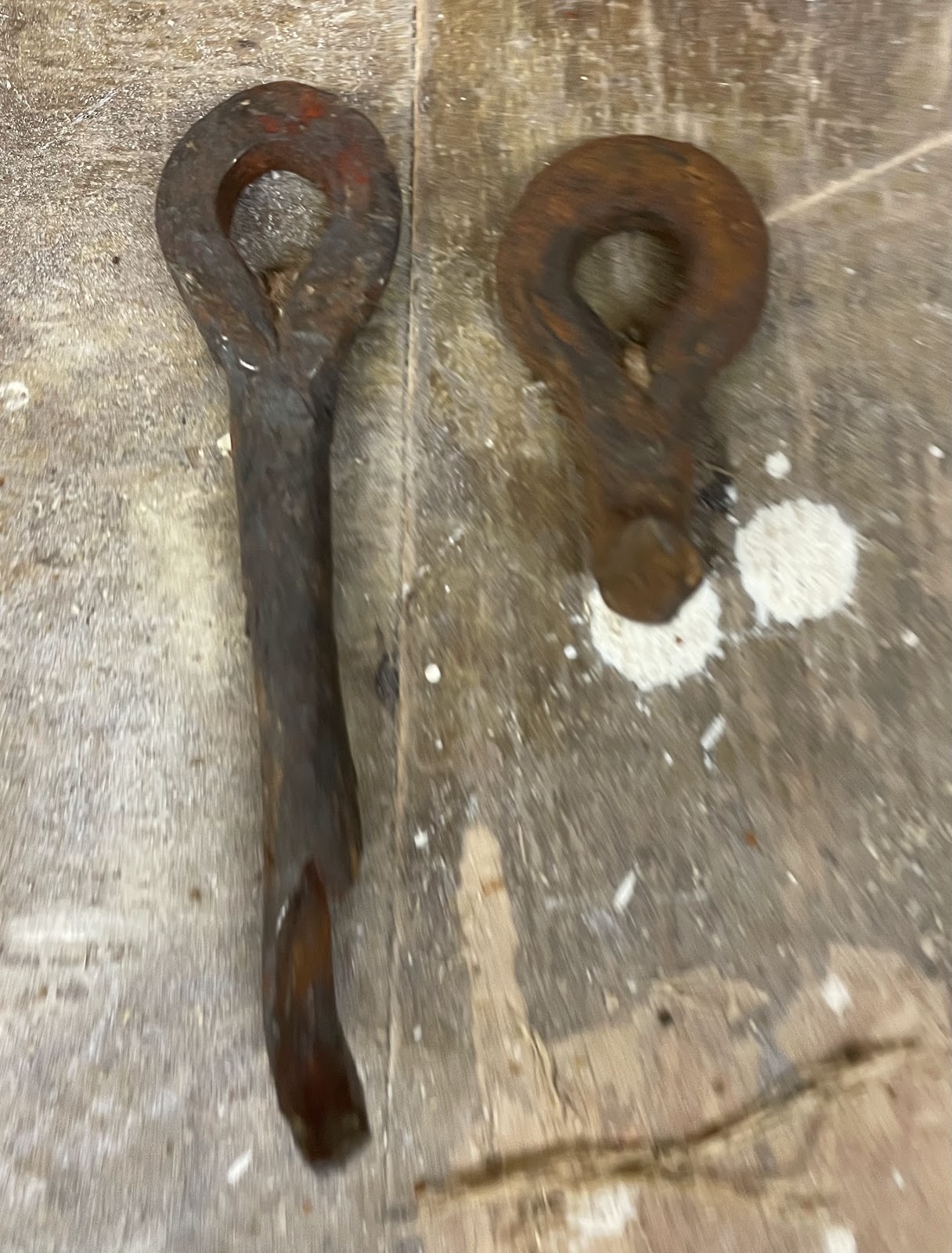 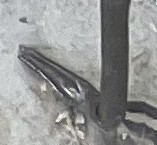 Seljatoe konstruktsioon
Seljatoe konstruktsioon liikus, kaks kinnitust olid murdunud
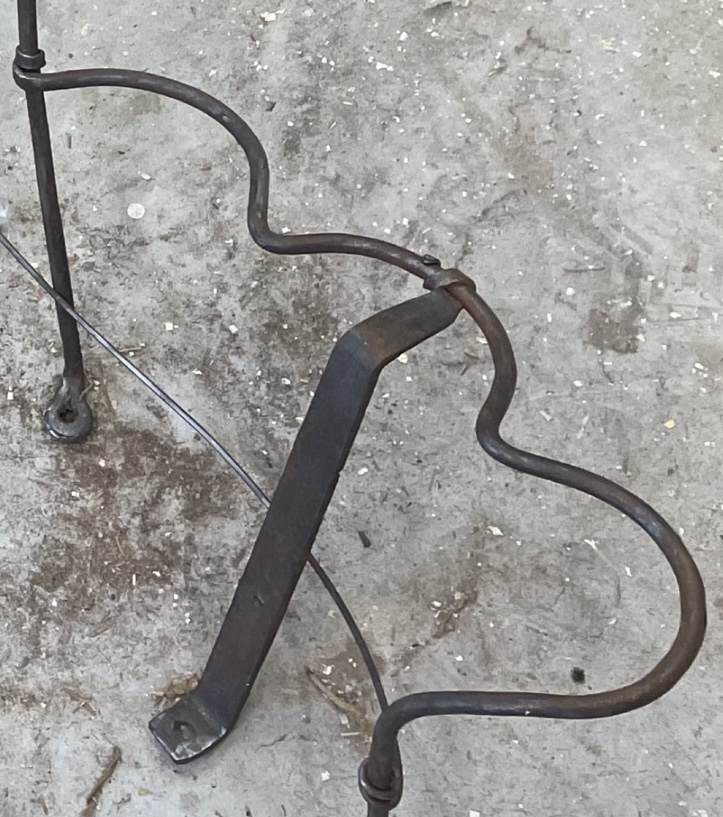 Kontuurraam on vormitud painutamise teel, osad on  omavahel ühendatud otste keeramisega ümber teise varva
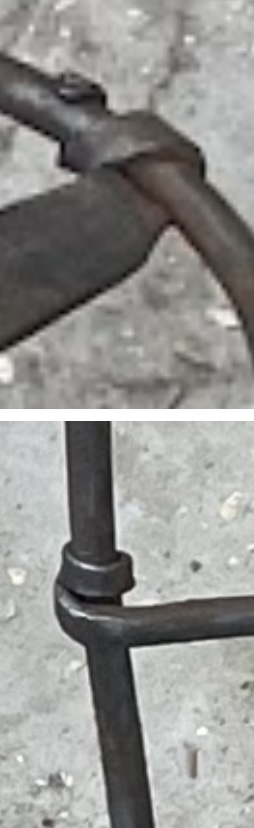 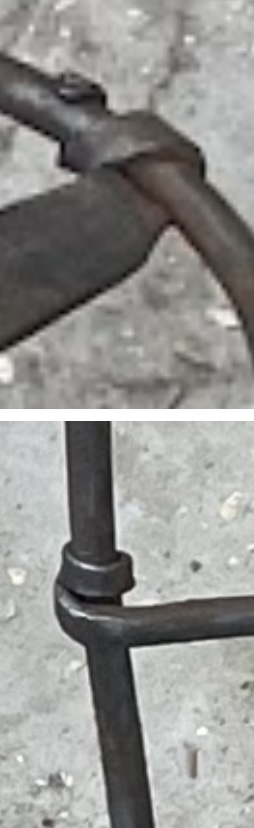 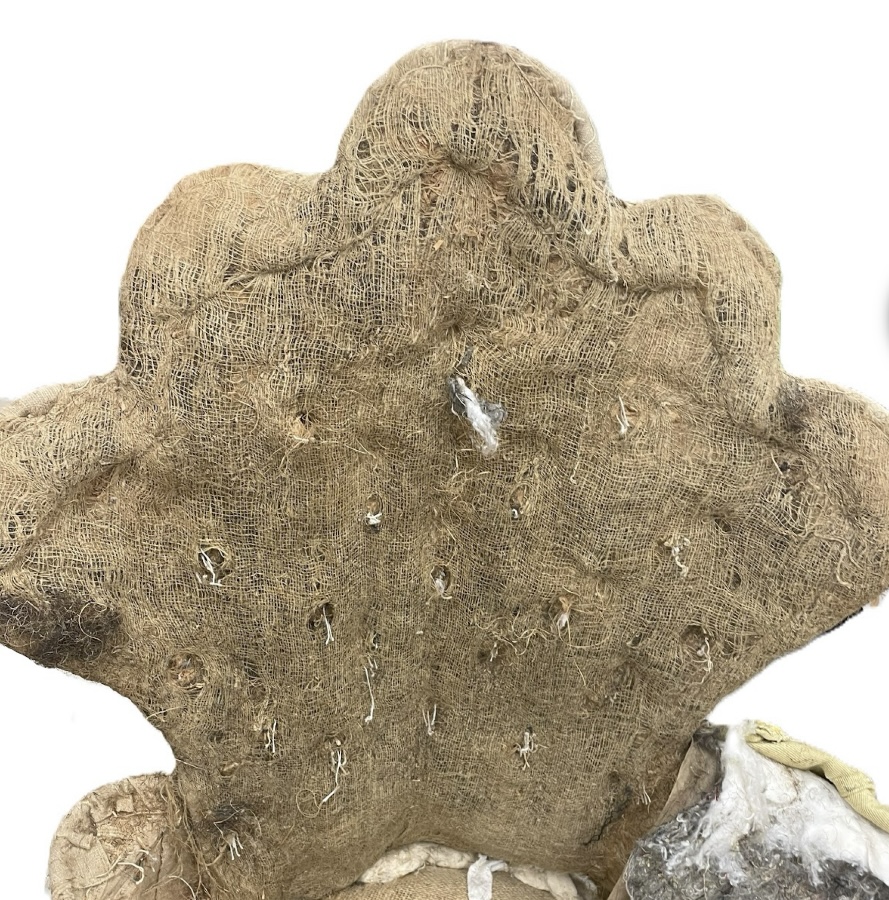 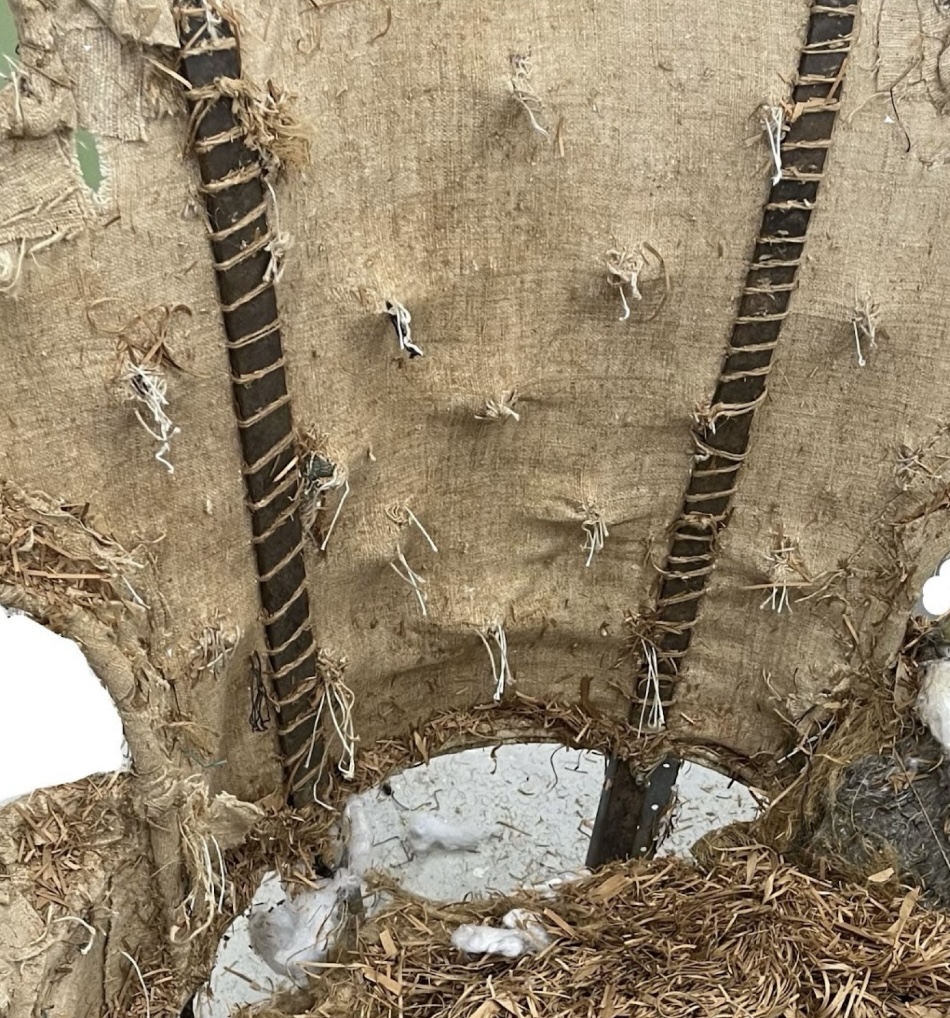 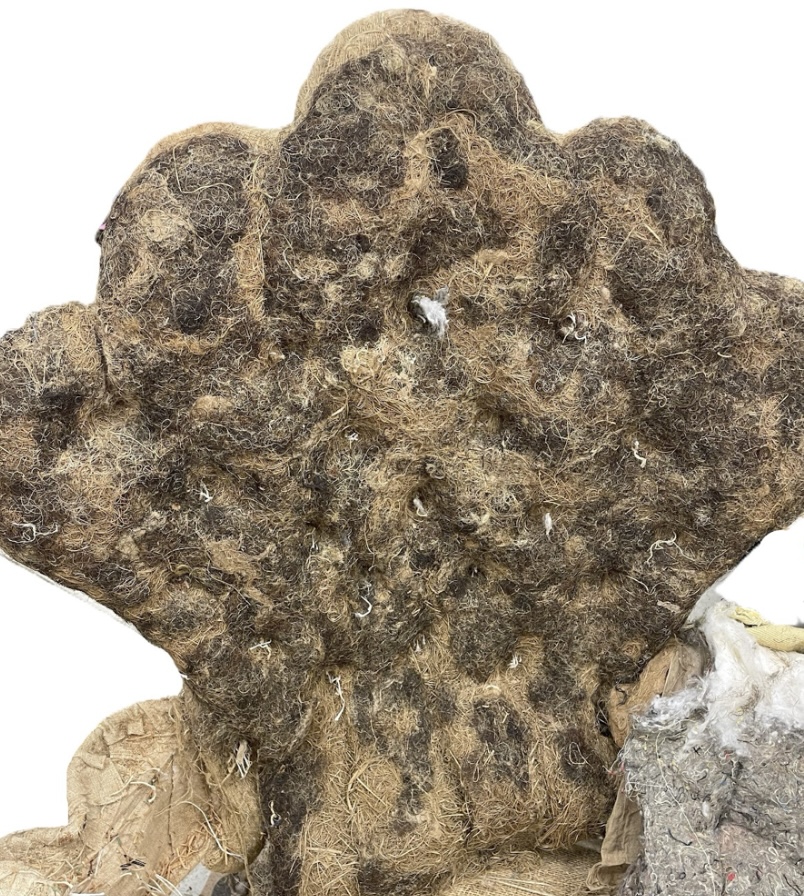 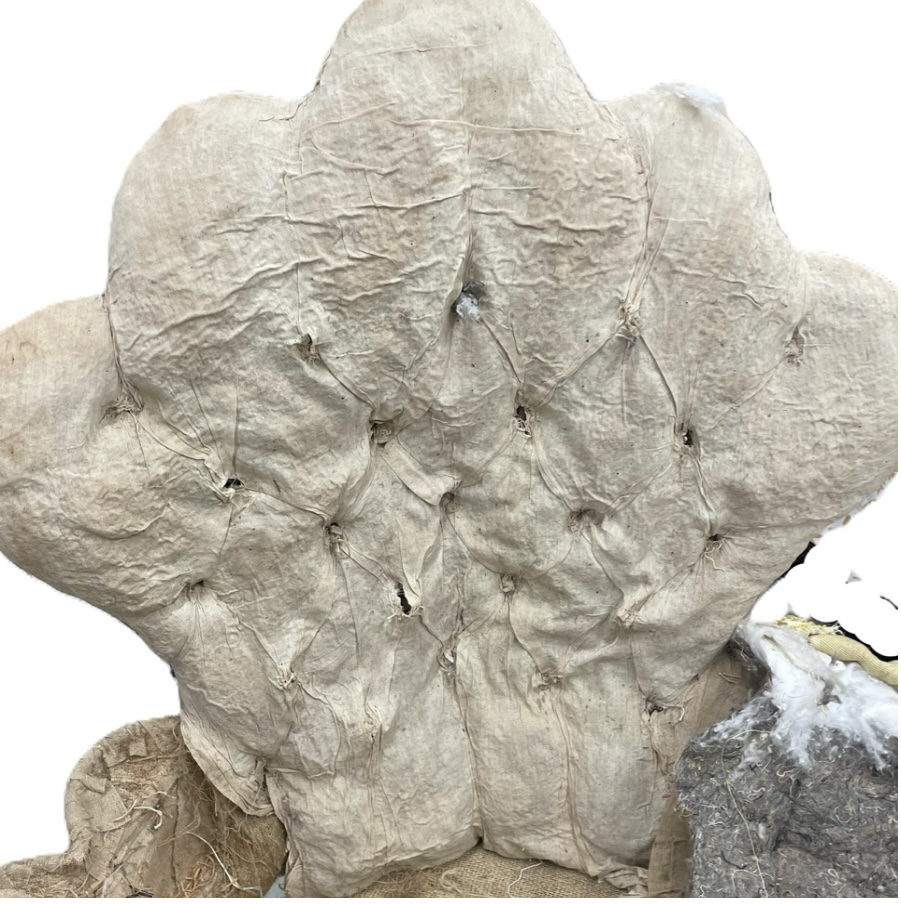 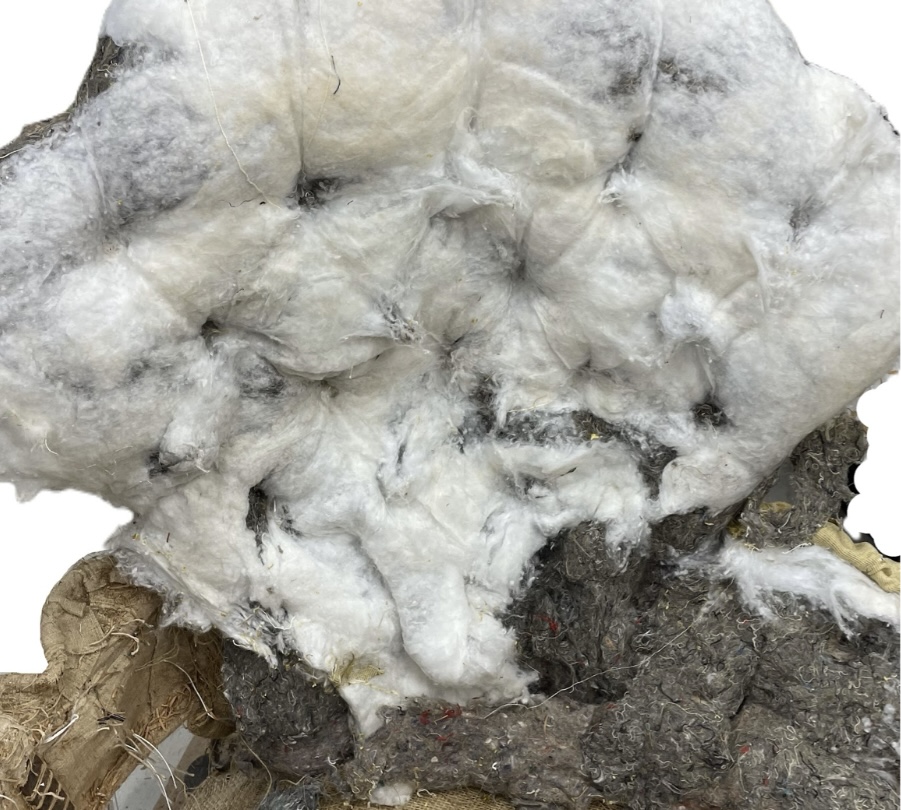 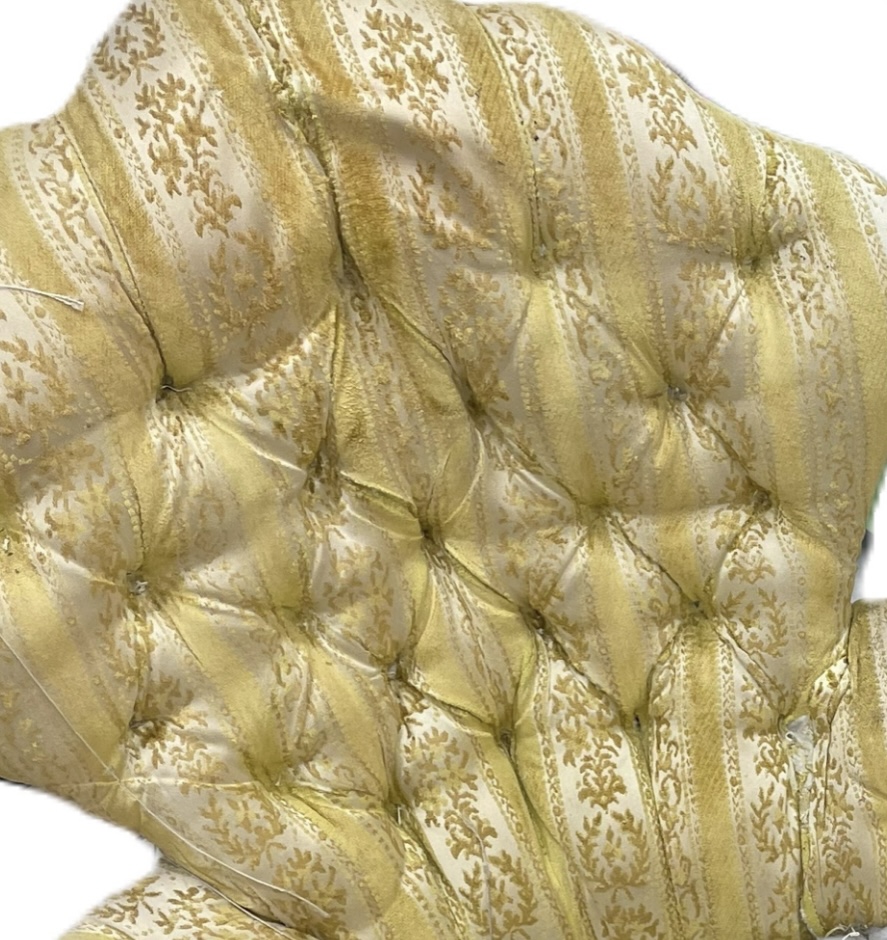 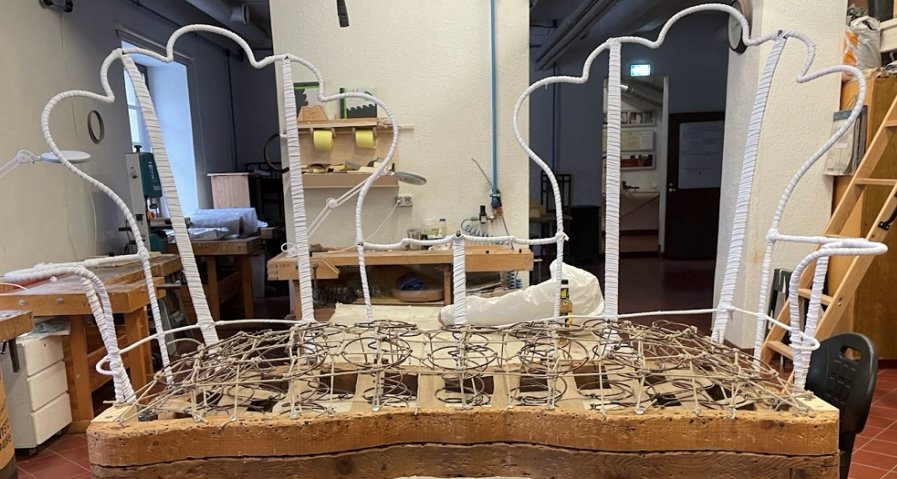 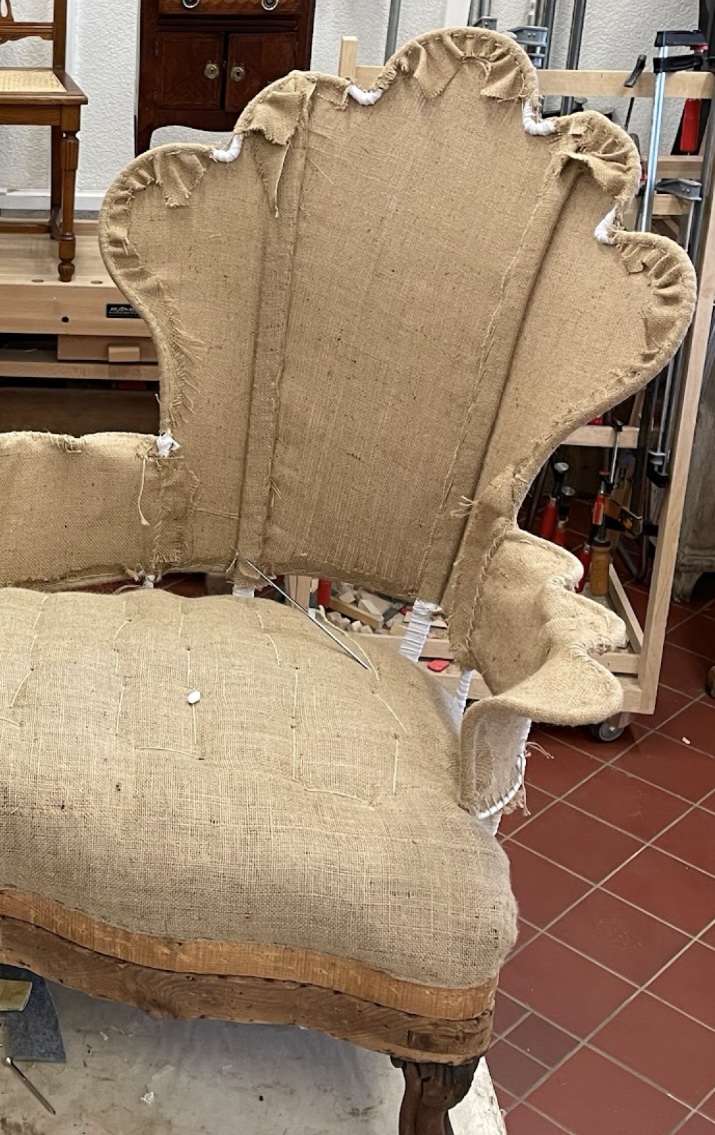 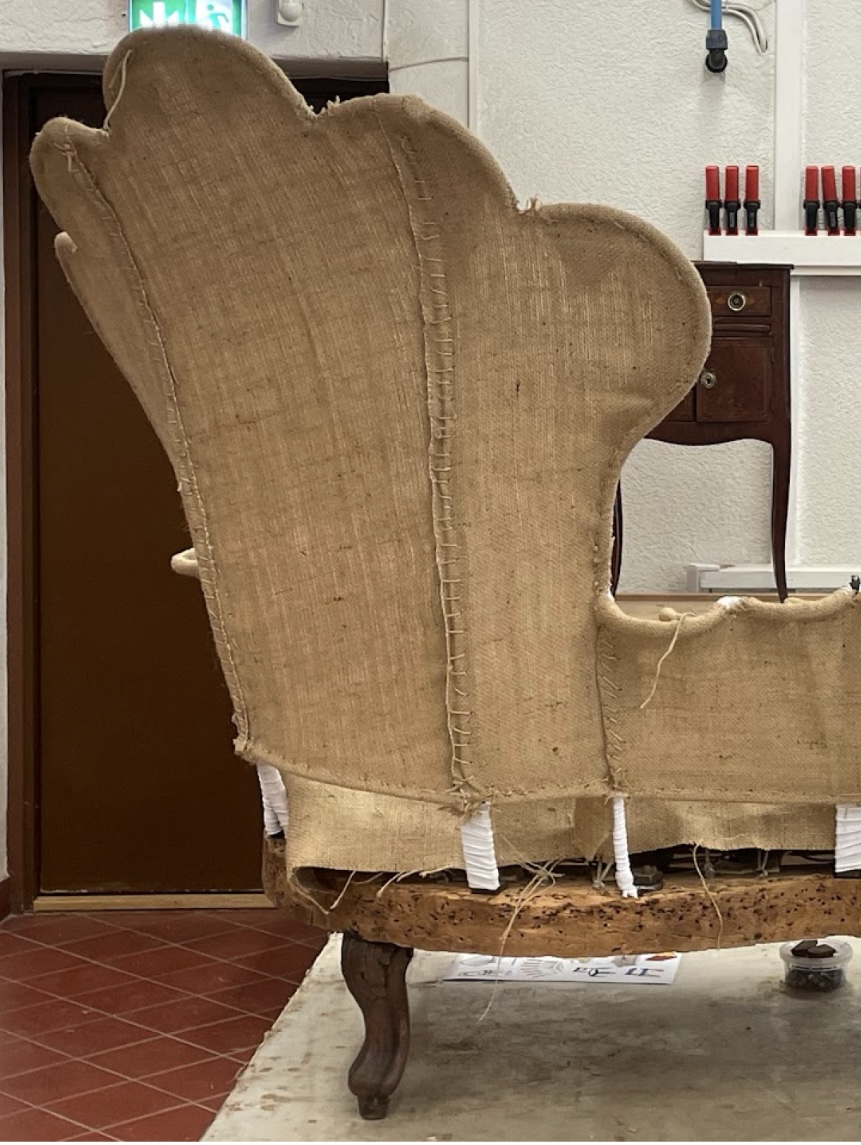 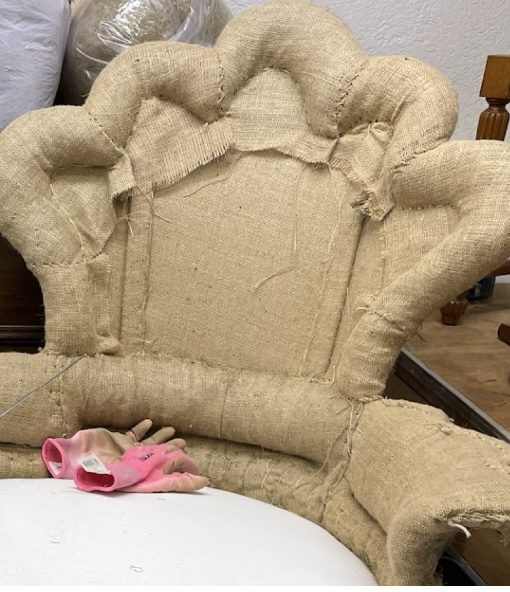 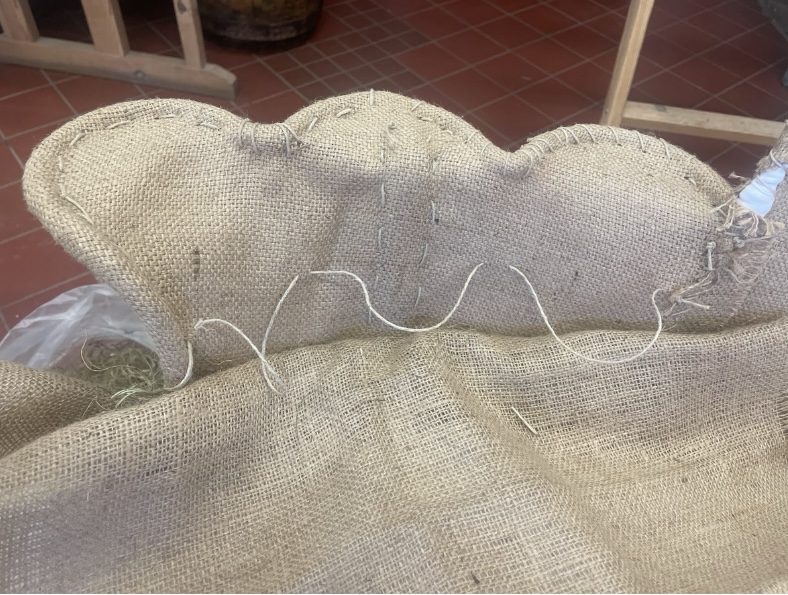 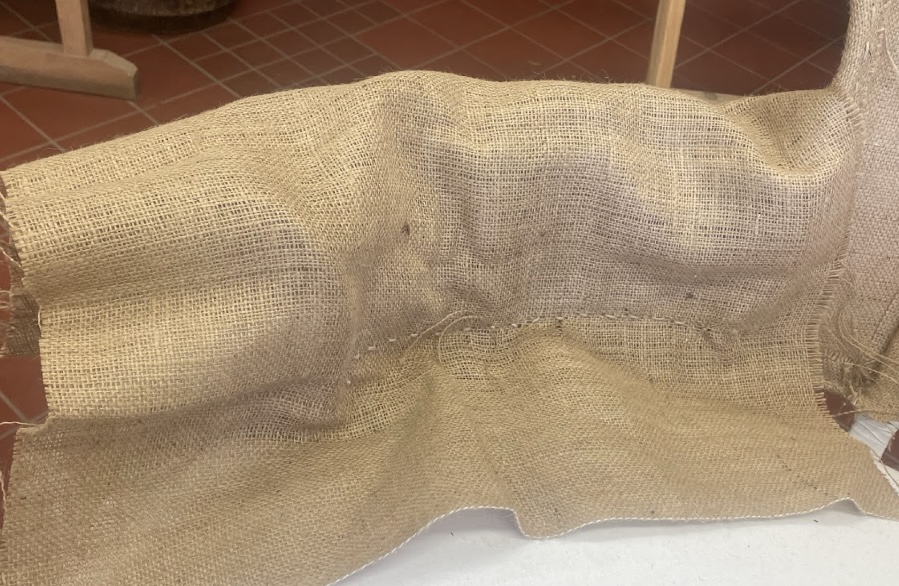 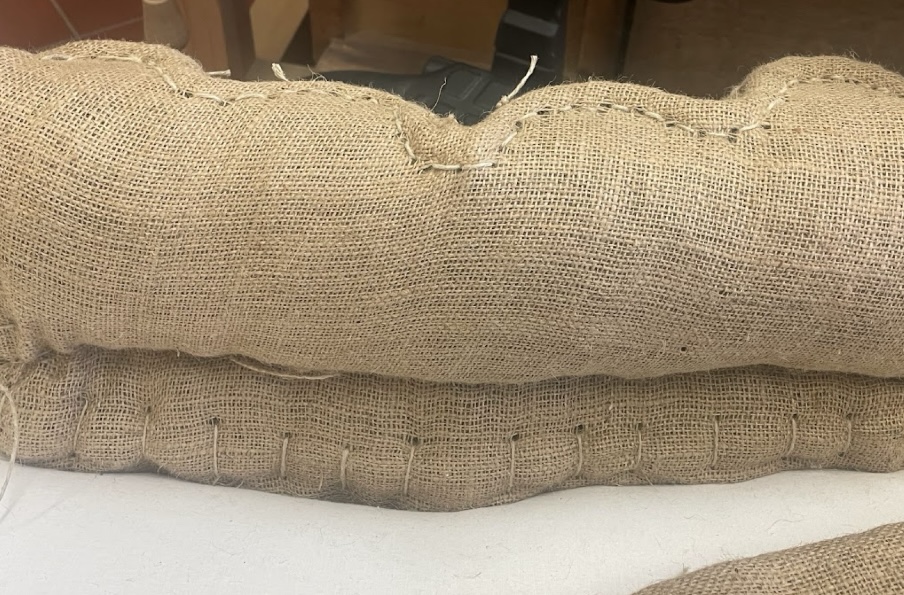 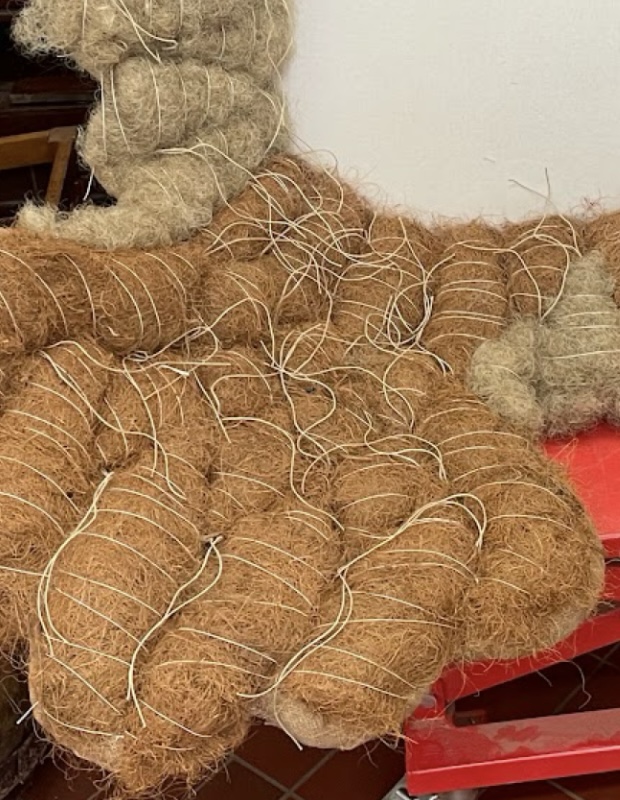 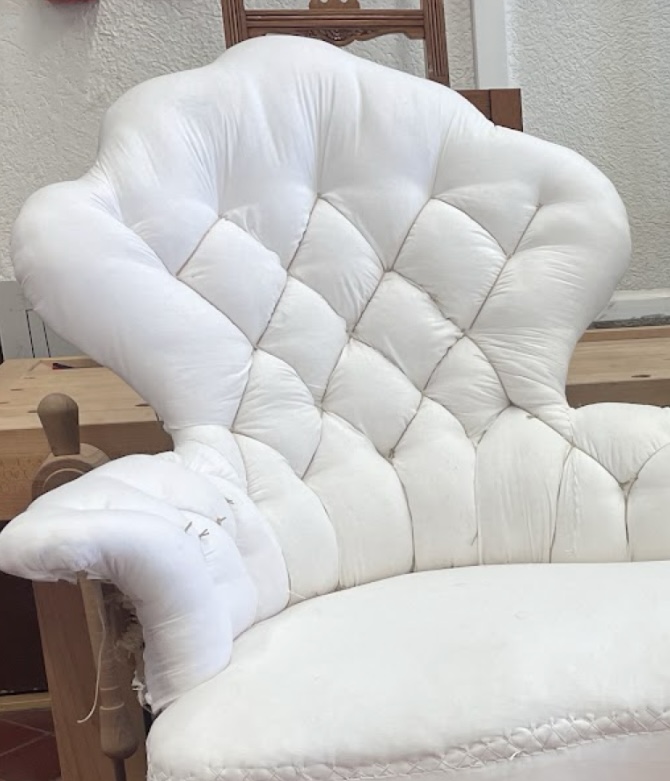 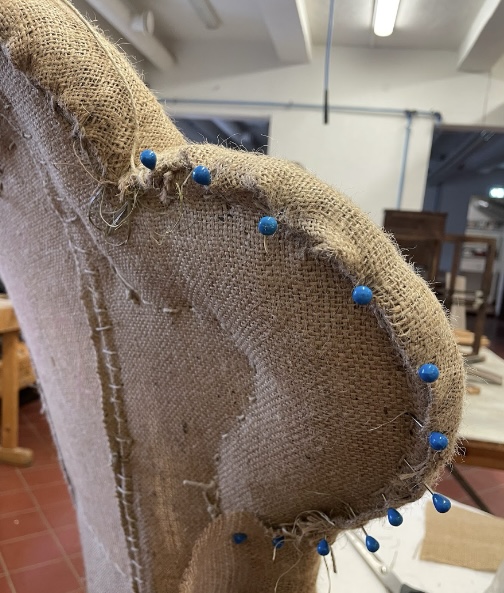 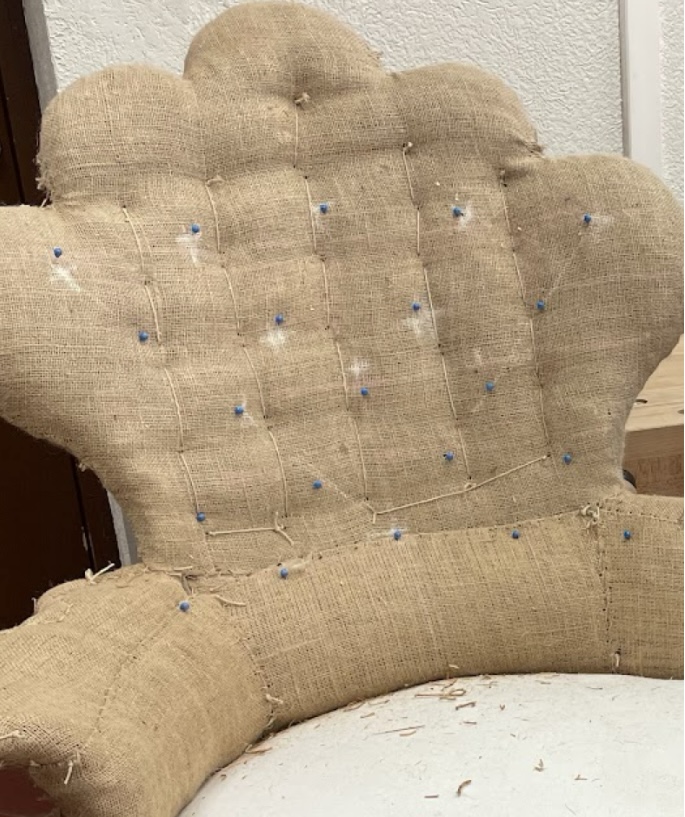 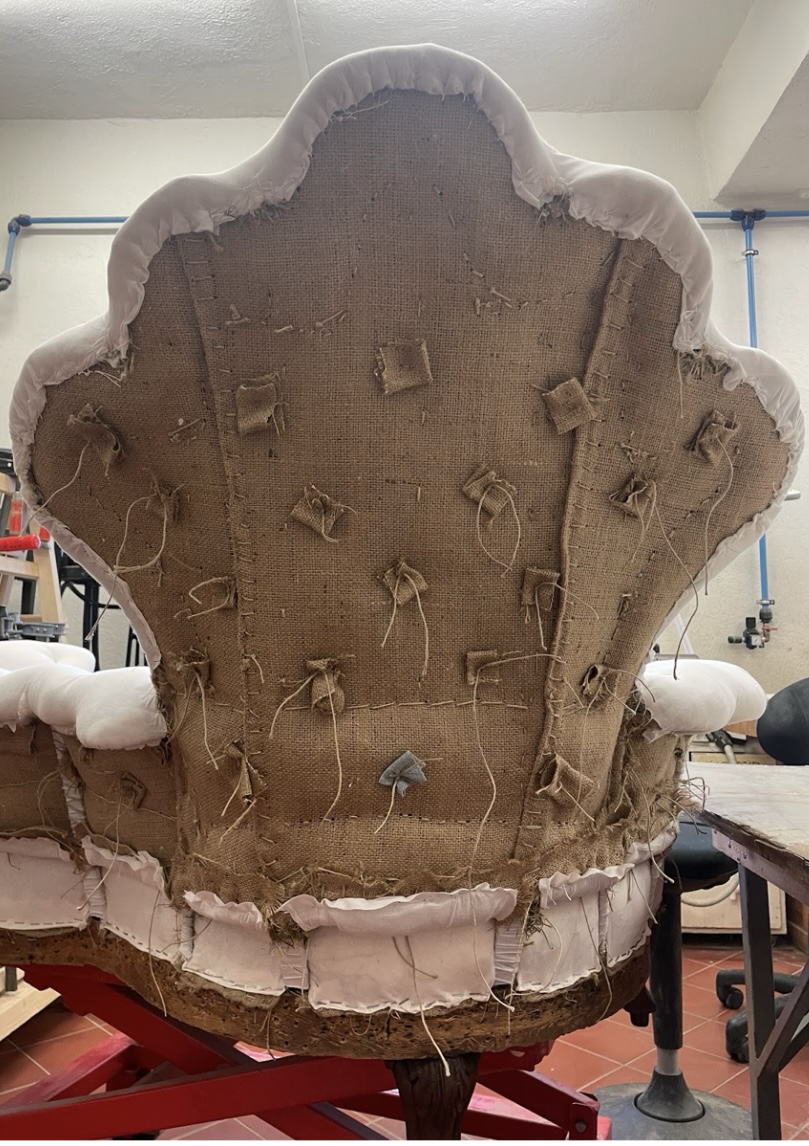 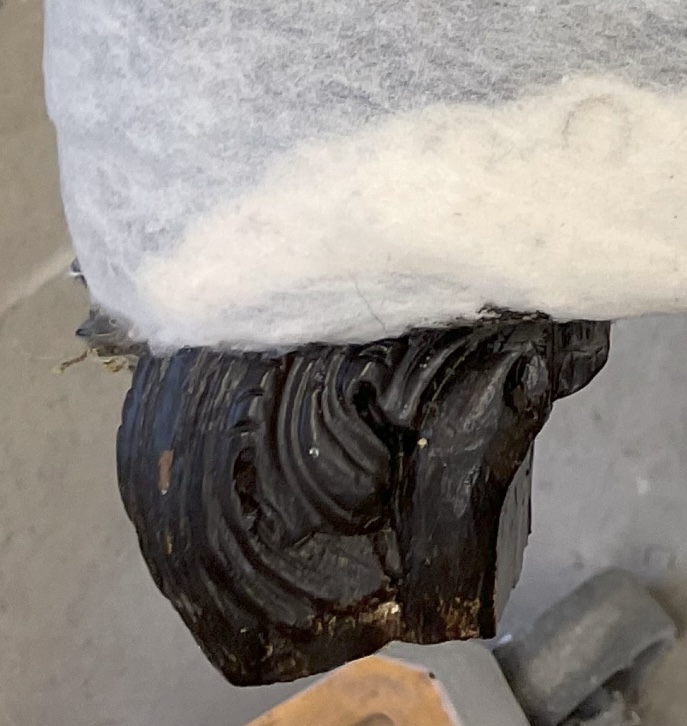 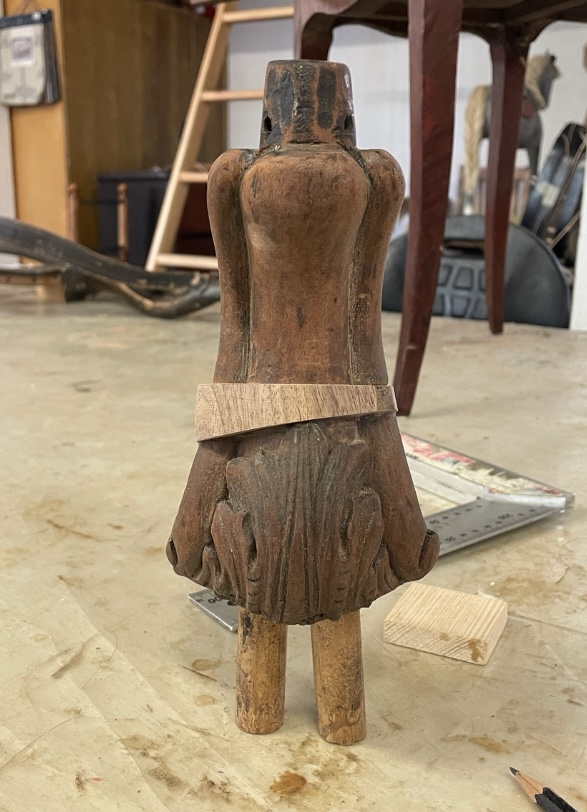 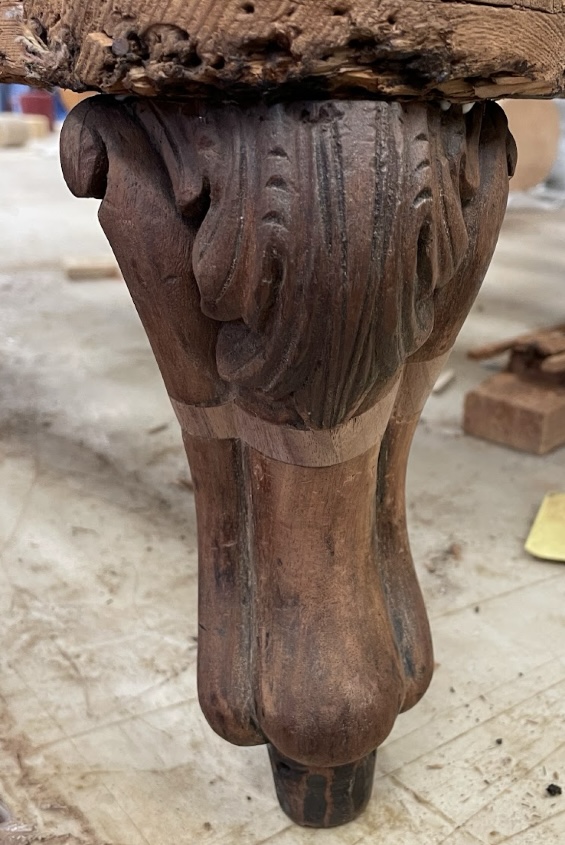 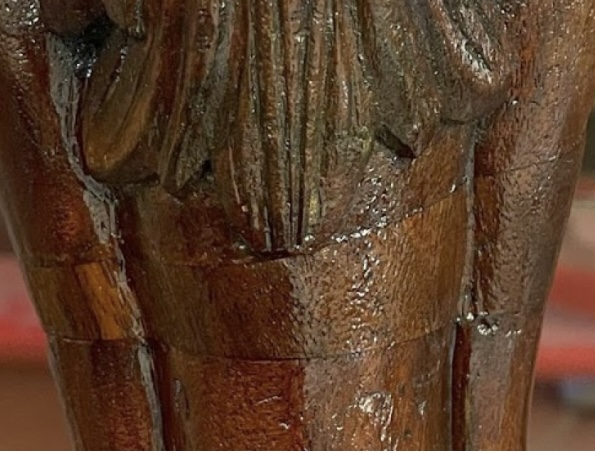 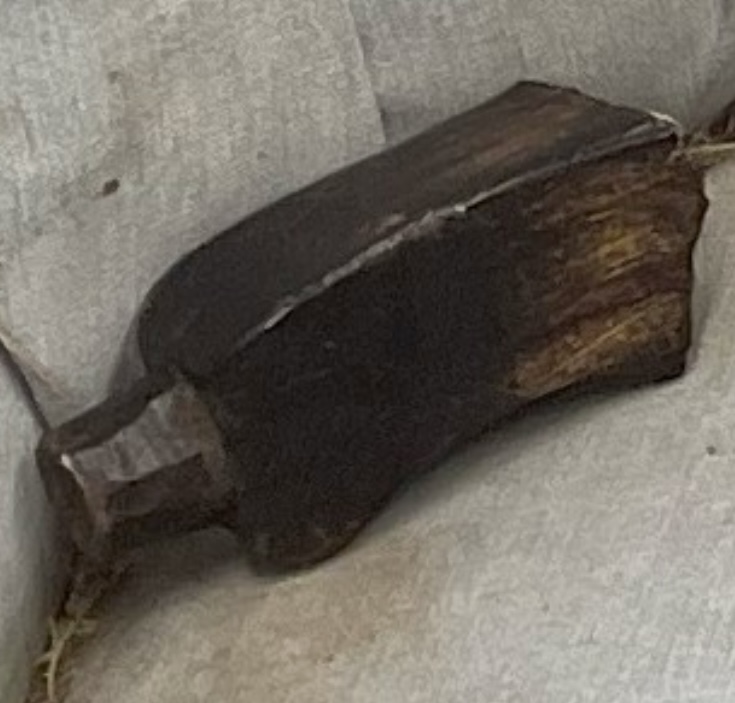 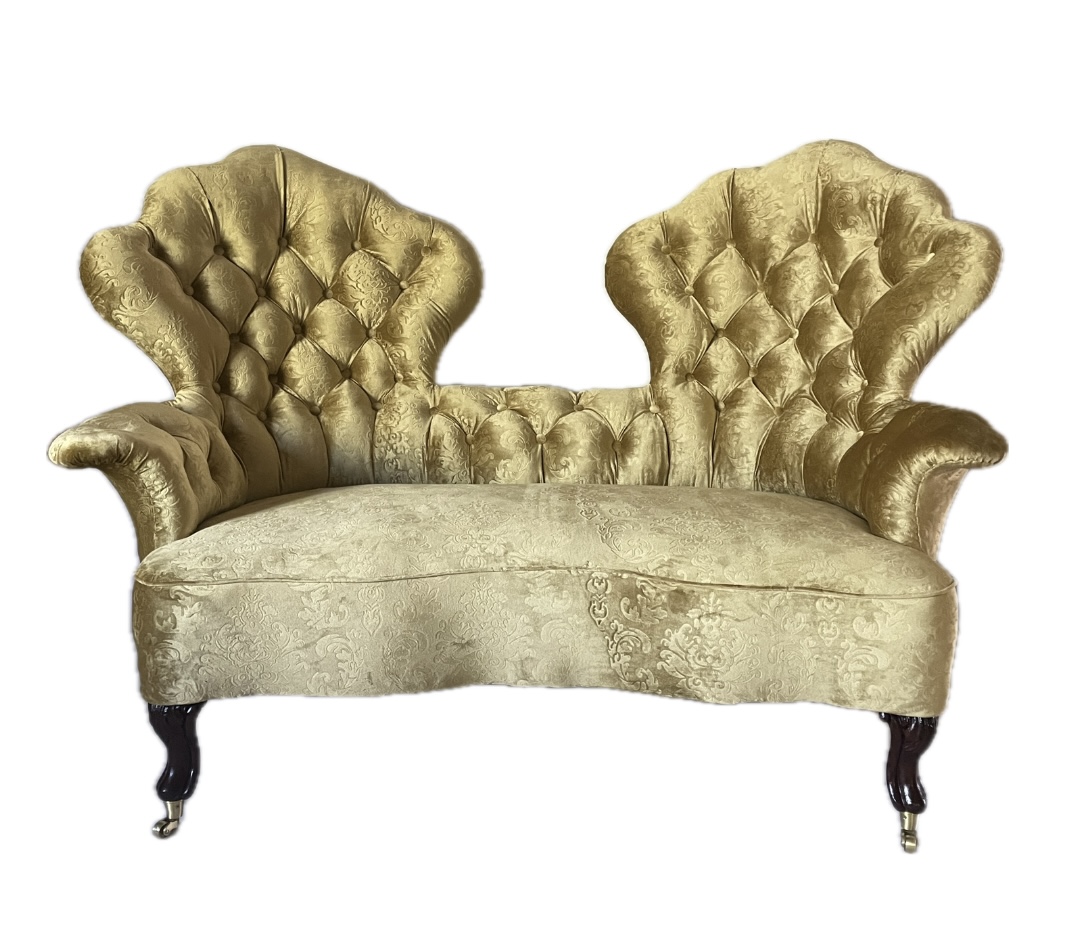 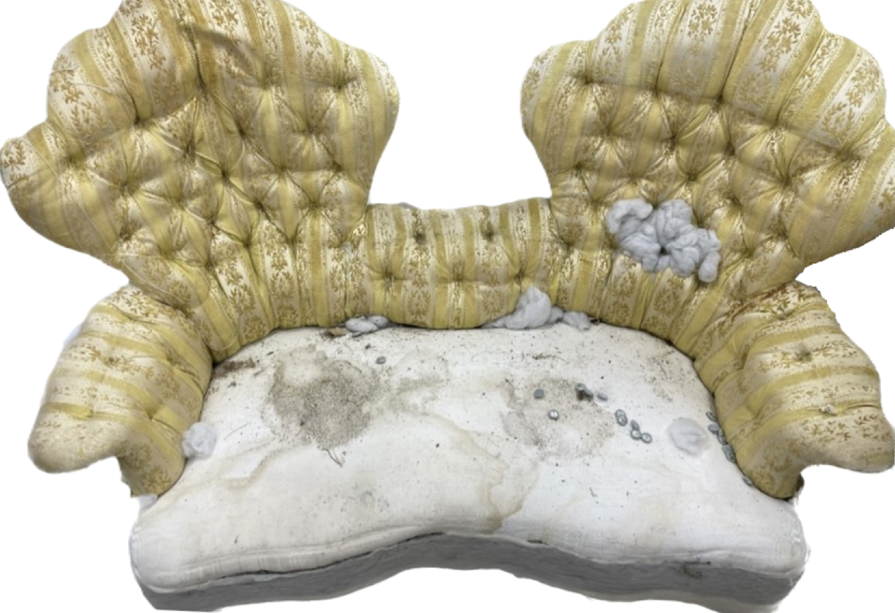 MARLEN KÄIGE
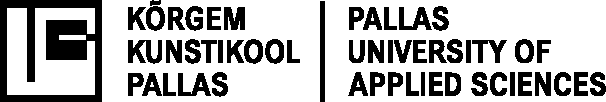 MÖÖBLIOSAKOND / DEPARTMENT OF FURNITURE 2024